ЦИЛІНДРИ
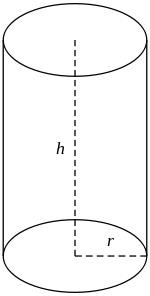 Підготувала Островерх Ольга, 11-Б клас
Циліндр - геометричне тіло, яке складається не більше ніж з двох паралельних кругів, які суміщаються паралельним перенесенням, та всіх відрізків, що сполучають відповідні точки цих кругів. Основа перетинає кожну твірну бічної поверхні рівно один раз.
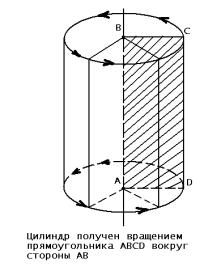 Елементи циліндра
Твірні - відрізки, що сполучають відповідні точки кіл кругів. Вони паралельні і рівні. 
Поверхня  складається з основ і бічної поверхні.
Бічна поверхня складається з твірних.
Радіус циліндра - радіус його основи.
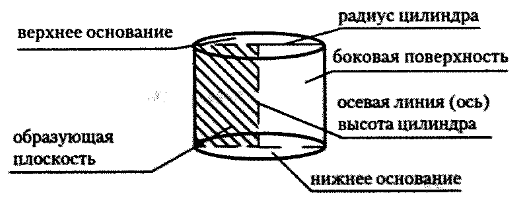 Висота – це відстань між площинами основ.
Вісь - це пряма, яка проходить через центри основ. Вона паралельна твірним.
Осьовий переріз - переріз циліндра площиною,що проходить через вісь циліндра.
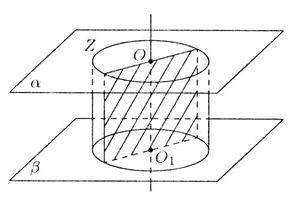 Дотична до циліндра — площина, яка проходить через твірну прямого циліндра і перпендикулярна до осьового перерізу, проведеного через цю твірну, називається площиною.
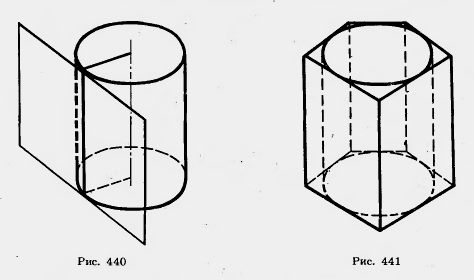 Види циліндрів
Нескінченний циліндр — це нескінченне тіло, обмежене замкнутою нескінченною циліндричною поверхнею.
Відкритий циліндр — обмежене замкнутим циліндровим променем і його основою геометричне тіло.
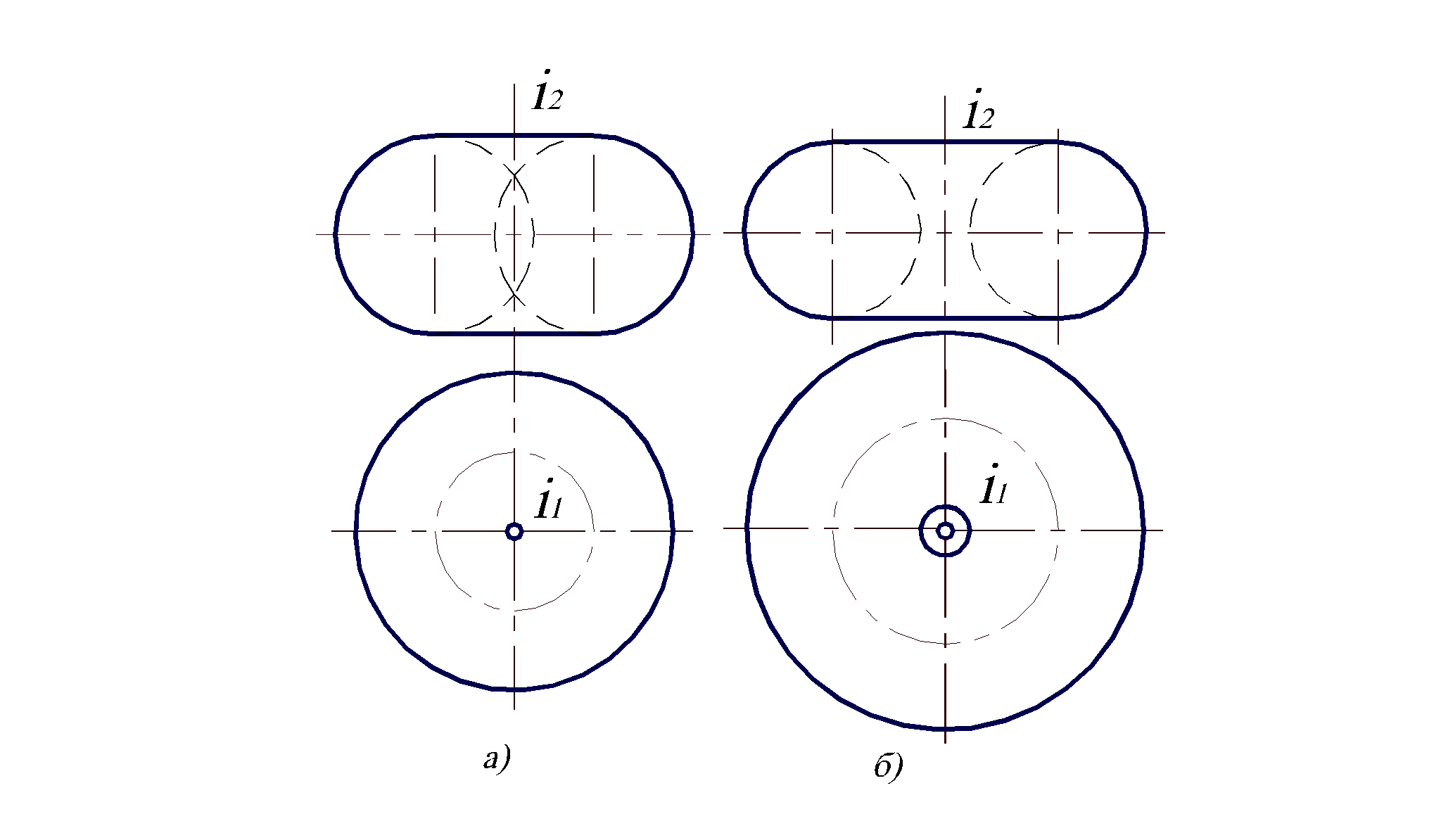 Основи циліндра впливають на його вид:
якщо основи циліндра пласкі (і, отже, що містять їх площині рівнобіжні) — циліндр називають таким, що стоїть на площині;
якщо основи стоять на площині циліндра перпендикулярні твірним — прямий циліндр; зокрема, якщо основа що стоїть на площині циліндра: 
коло — круглий циліндр;
еліпс — еліптичний циліндр.
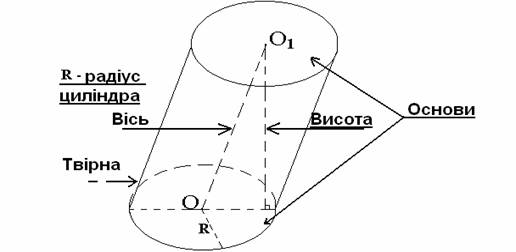 Площа бічної поверхні циліндра дорівнює площі його розгортки та обчислюється за формулою:
Площа повної поверхні циліндра дорівнює сумі площ його бічної поверхні та його основ:

Об’єм циліндра дорівнює:
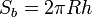 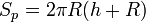 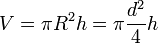 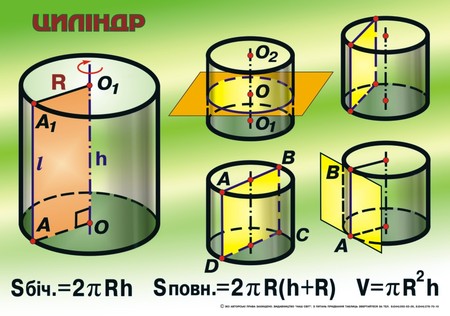 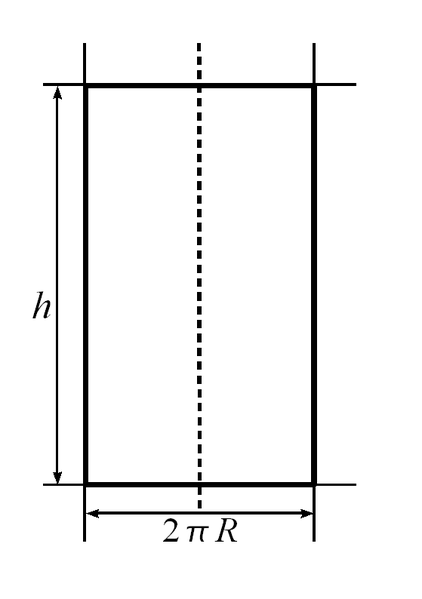 Циліндри в нашому житті
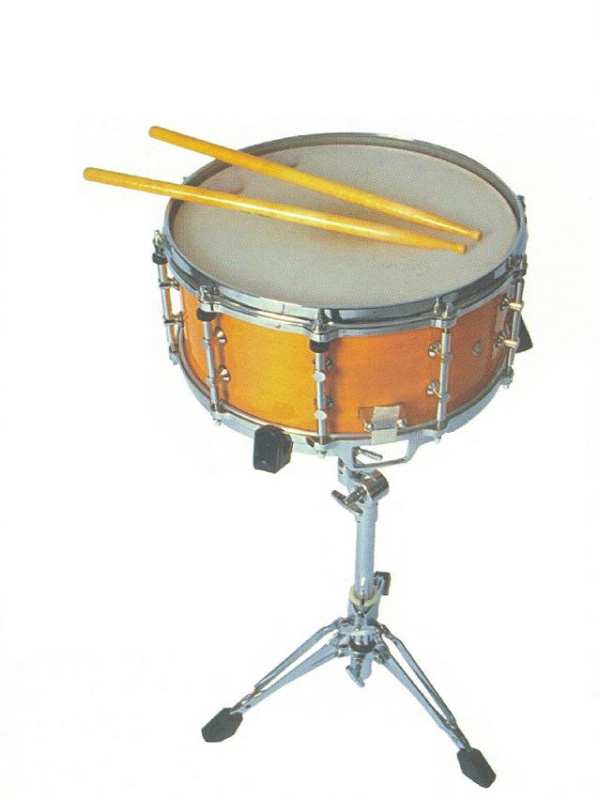 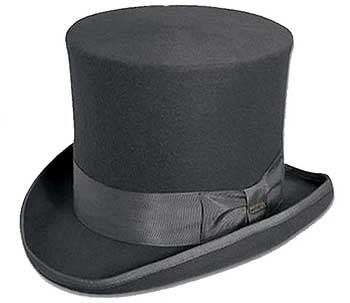 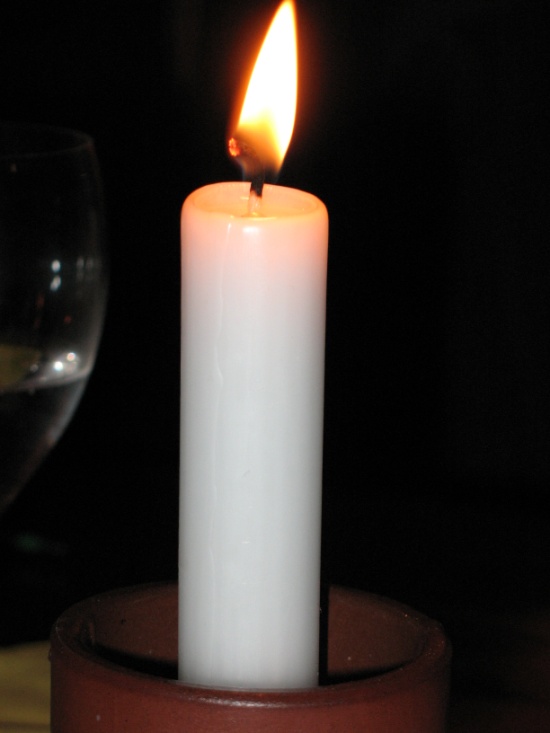 Капелюх - циліндр
Свічка
Барабан
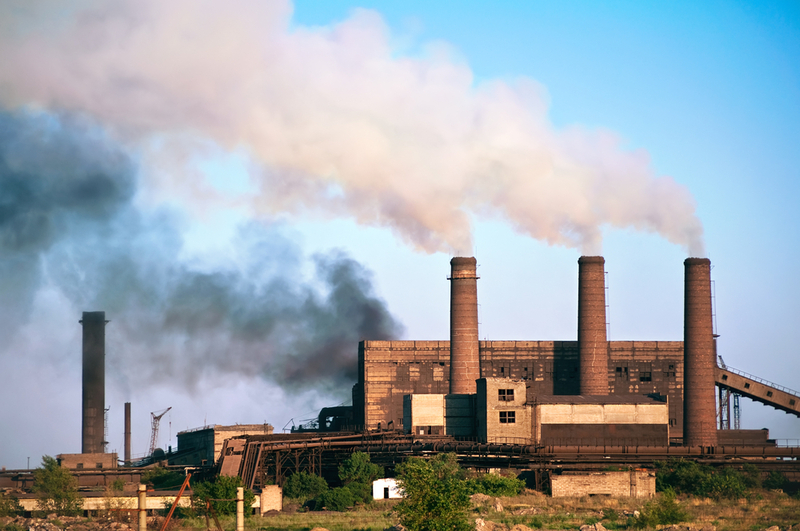 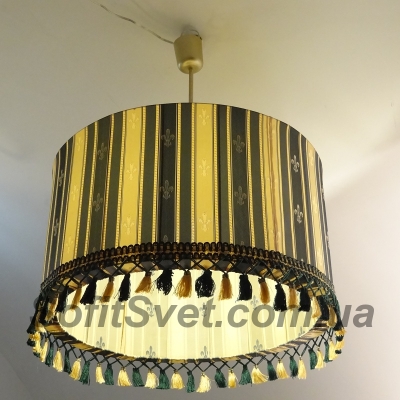 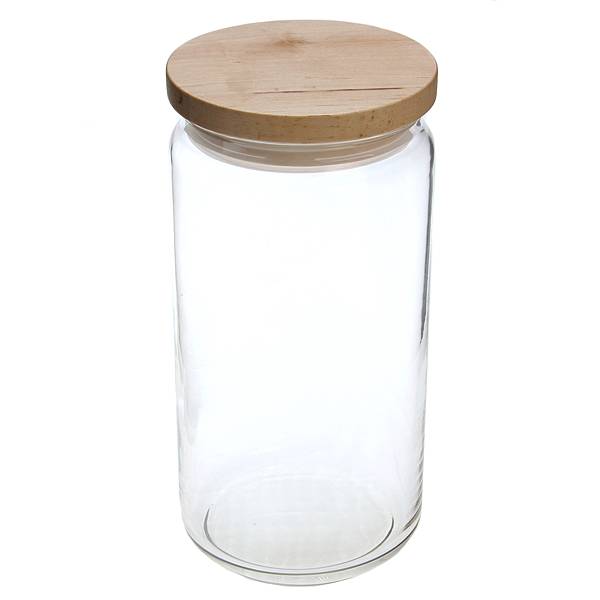 Абажур                  Банка         Заводські труби
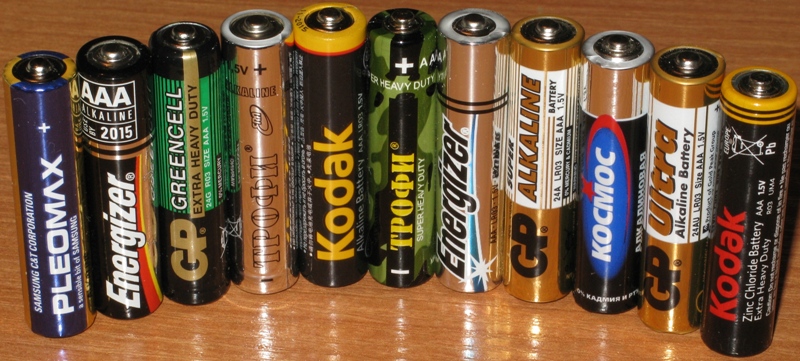 Батарейки
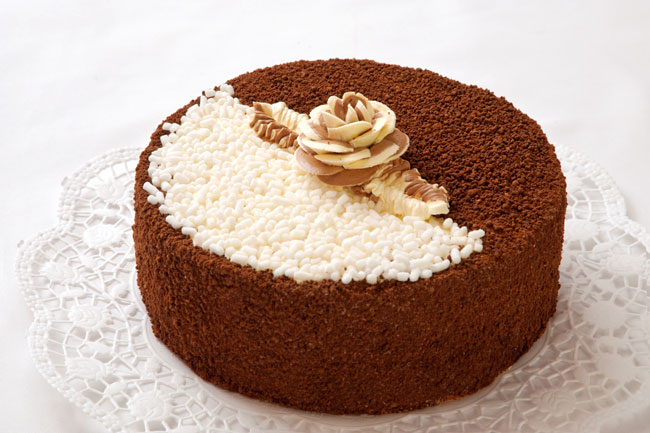 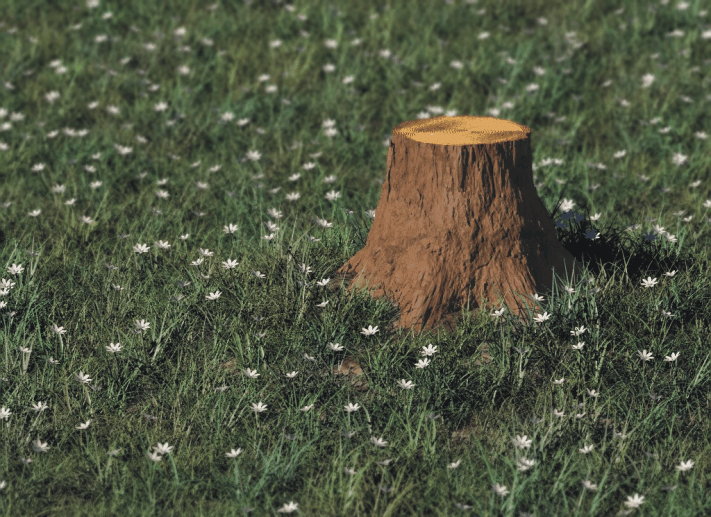 Пень                                   Торт